The Economy and Agricultural Policy
Outlook Update

Spring 2018
Larry D. Sanders & Dave Shideler
x 9-yr high
xx 10 yr hi
** 17-yr low
2
xxx 1946: hi 118.9%
What makes the economy work?
Government spending (2009 hi; 6% below)
Business investment (2015 hi; 19% below)
Consumer spending (record hi)
--Unemployment (4.1 %) 
--wages (4.6%)
--savings rate (3.2%)
3
Theory and research suggest:
--Little/no economic growth
--Increased inflation
--Federal deficit & debt will increase
Tax Cuts?
Currently:
--Economy doing relatively well
--Not a reasonable time for tax cuts and increasing deficit
Tax cuts mean less investment in:
--infrastructure
--social programs
--farm programs
4
TRADE AGREEMENTS & TARIFFS
US Agriculture has 50-yr history of benefitting from trade agreements & bringing down tariffs
Tariffs generally do more harm than good
Trump tariffs likely to hurt US consumers and farmers
Tariffs may produce short term gains for targeted sectors
Lose-Lose in long term
5
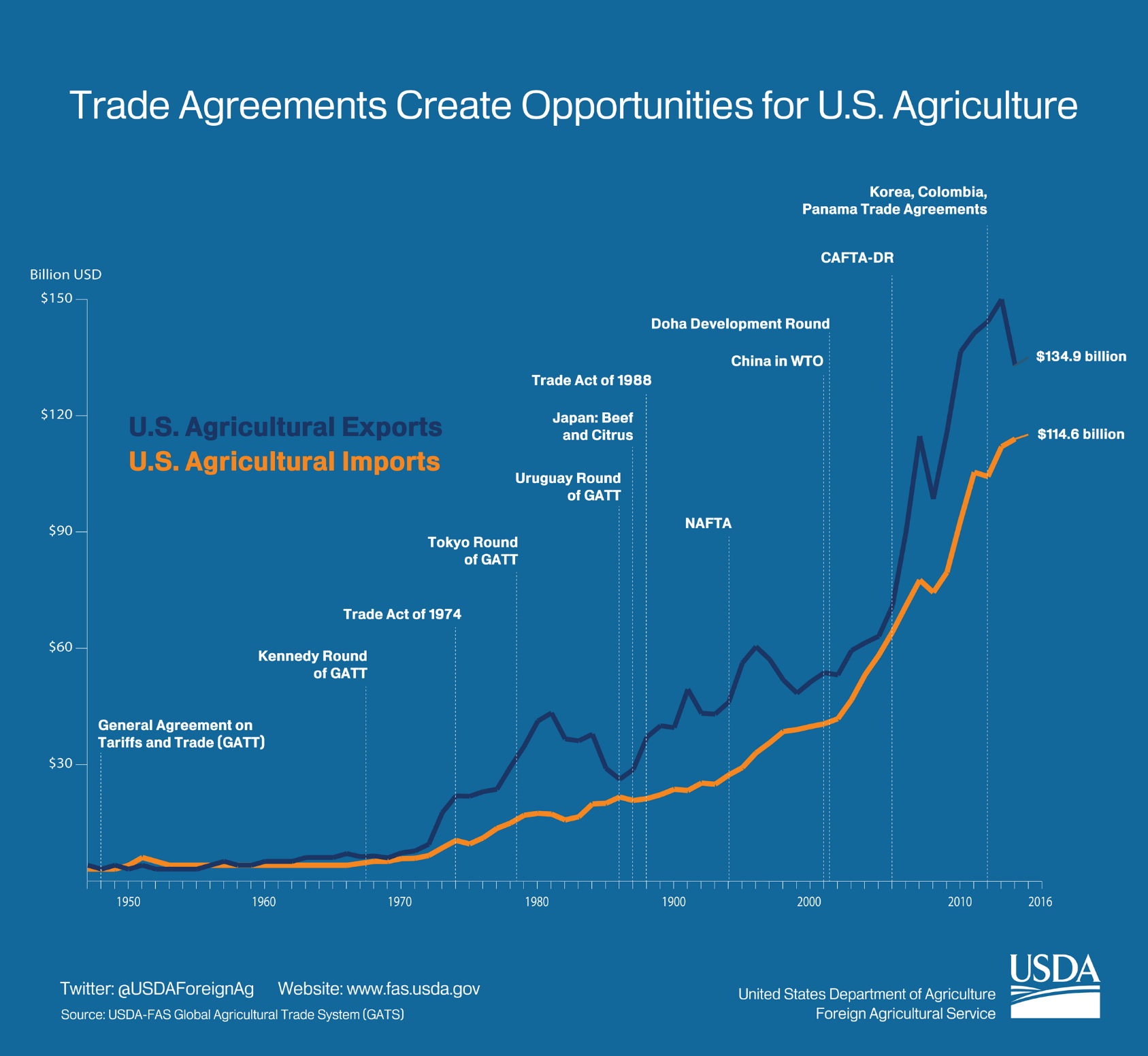 https://www.fas.usda.gov/sites/default/files/2017-05/graphic_2_1.png
US Agricultural Exports & Net Farm Income, 1993-2017 ($ billion)
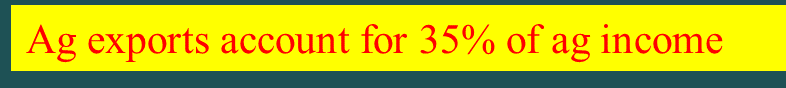 7
FAS Office of Global Analysis; USDA ERS
The next farm bill… 2018…2019…2020…???
The “Team” that will write/move the farm bill
2014 farm bill was a 5-yr bill expected to last thru 2018
Discussions ongoing; some drafts
Risk management continues to be the framework--crop insurance focus
Maintain omnibus concept or split off food programs?
Specialty crops and conservation as compromise issues?
Food Stamps (SNAP) may stall progress
SENATE
HOUSE
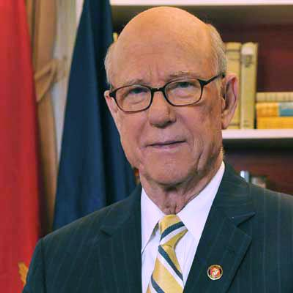 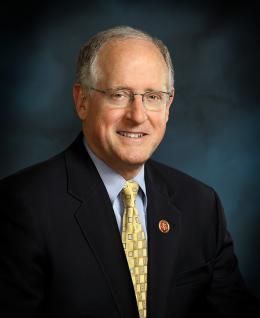 Pat Roberts
    (R-KS)
Michael Conaway
        (R-TX)
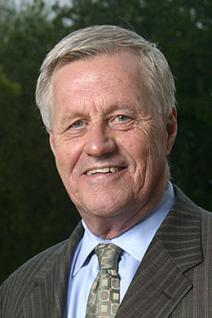 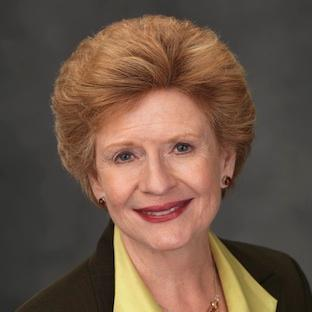 Debbie Stabenow
         (D-MI)
Collin Peterson
     (D-MN)
8
Politics & Policy
Trump thrives on management by disruption
Congress not likely to reverse Tariffs
Short run gains in hopes that importing countries will reduce offenses
Risk is that trade wars ensues (recent gains from Pac-Rim now at risk)
Value of $ & US economic growth critical in gambit working
Turning to Oklahoma
10
In thousands
Source: BLS, State and Area Employment; http://www.bls.gov, accessed on accessed March 16, 2018 8:45 pm
[Speaker Notes: Employment in OK peaked in May 2008 and in Oct 2012, employment exceeded this threshold. 53 months. 
Nonfarm Employment has recovered from the recession, having grown by approximately 50,000 jobs more than in 2008.]
Unemployment Rates, 2017
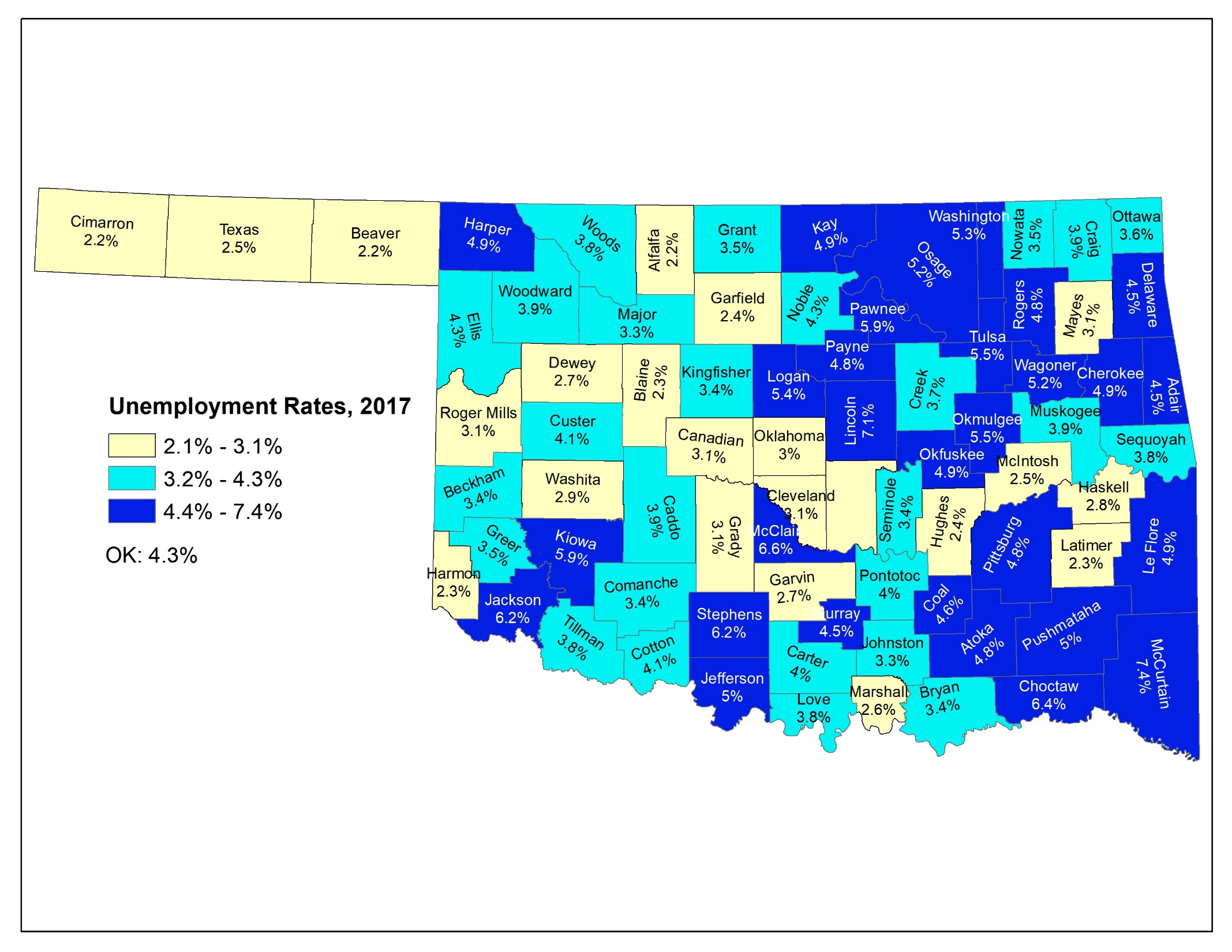 Source: Oklahoma Employment Security Commission County Unemployment Rates; downloaded March 6, 2018 @ 1:32 pm
[Speaker Notes: Interesting to note that with the exception of Marshall County, all counties with employment growth had unemployment rates less than the US; the remaining would like see rising unemployment rates]
Employment Growth
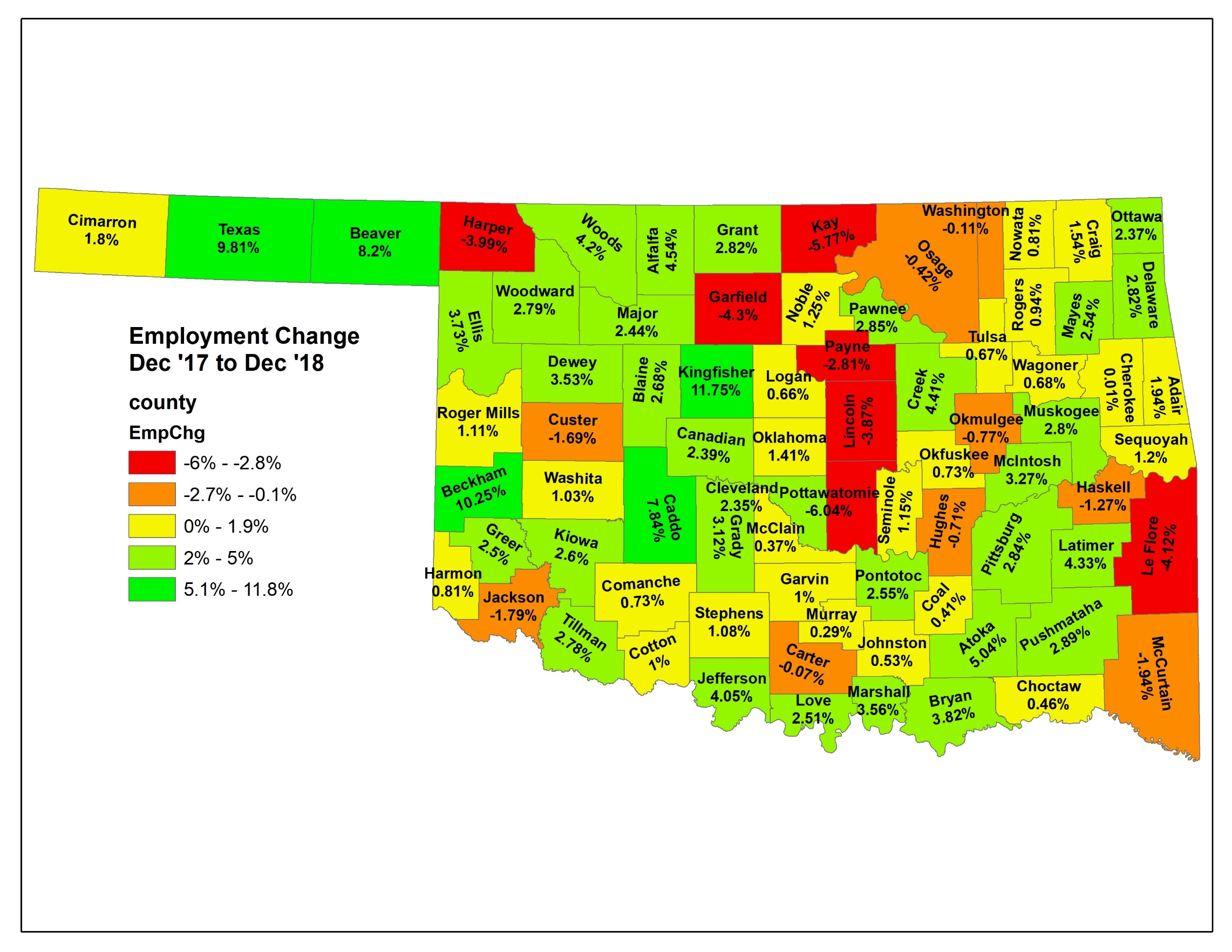 Source: Oklahoma Employment Security Commission County Unemployment Rates; downloaded March 6, 2018 @ 1:32 pm
Oklahoma Economy by Industry, 2016
Source: BEA, Gross Domestic Product by State, Real GDP; http://www.bea.gov, accessed on accessed March 16, 2015 @ 5:32 pm
[Speaker Notes: OK’s economy is diversified around energy/mining, government, finanical activities and manufacturing – 53% of the economy.]
Location Quotients, 2016, and Real GDP Growth Rates, United States and Oklahoma, 20059-2016
Source: BEA, http://www.bea.gov/; accessed March 16, 2018 @ 5:32 pm
[Speaker Notes: OK’s comparative advantage rests in Ag, Mining, Utilities, Transp & warehousing , Government. 
Only one of these sectors, Government, is one of the top 5 employment sectors (roughly 1/5 of employment)
Looking at growth, however, Mining, Utilities had the highest rates of growth in the state, followed by Construction, Educ/Health Care, Leisure/Hospitality]
Employment Gains and Losses  (Feb. ’17 – Feb. ‘18)
Source: Compiled from OESC Economic Research and  Analysis, “Oklahoma Employment Report,” Feb 2018; https://www.ok.gov/oesc_web/documents/lminr03232018.pdf, accessed on March 23, 2018 at 3:30 pm
[Speaker Notes: Focusing on just the last year, we see that Health Care and Leisure/Hospitality still growing; manufacturing growing (reversing the trend?)
In terms of jobs lost over the last year, Information continues to lose jobs (national trend); decline in Transp – one of our comparative industries. Also, losing relatively high paying/stable jobs, while gaining lower wage jobs – As Larry mentioned in the national overview]
Source: BLS, State and Area Employment; http://www.bls.gov, accessed on accessed April 8, 2016 @ 10:45 am
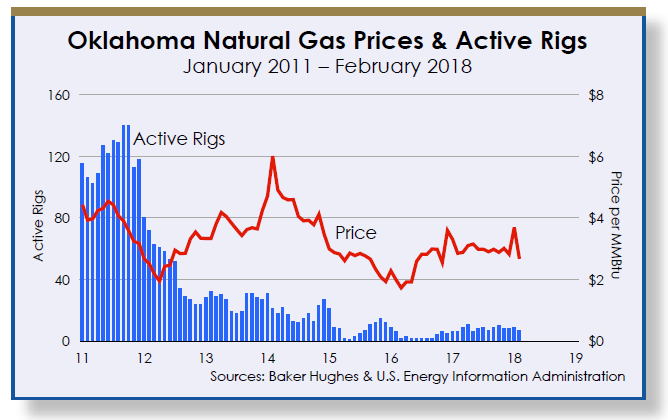 Source: Office of the State Treasurer. Oklahoma Economic Report, February 2018. https://www.ok.gov/treasurer/documents/Feb-18_OER.pdf
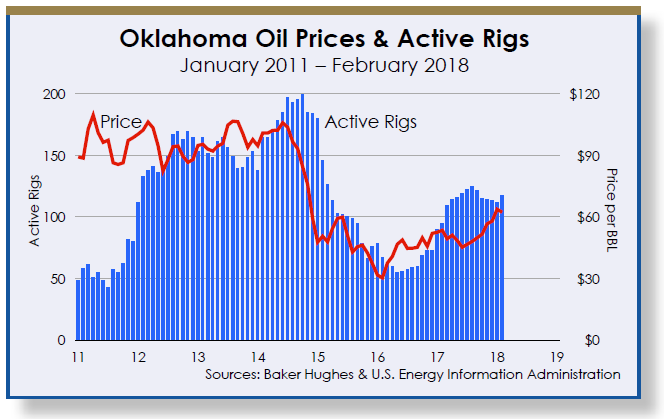 Source: Office of the State Treasurer. Oklahoma Economic Report, February 2018. https://www.ok.gov/treasurer/documents/Feb-18_OER.pdf
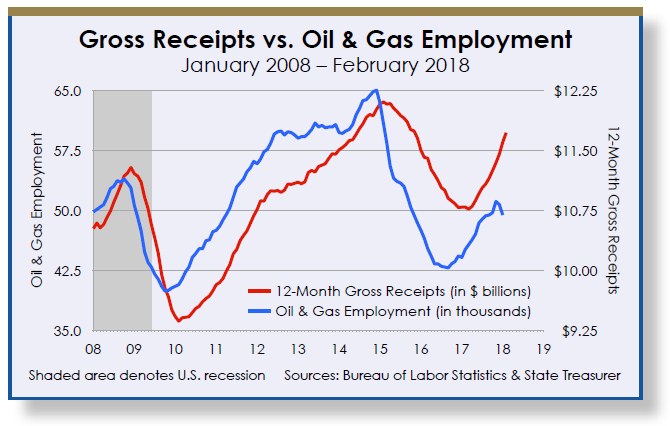 Source: Office of the State Treasurer. Oklahoma Economic Report, February 2018. https://www.ok.gov/treasurer/documents/Feb-18_OER.pdf
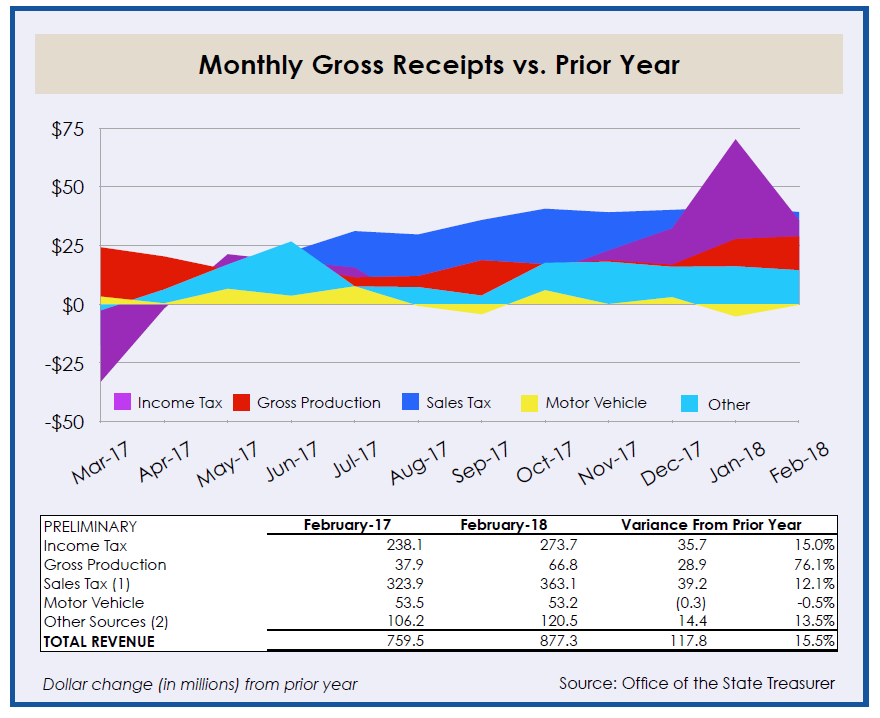 Source: Office of the State Treasurer. Oklahoma Economic Report, February 2018. https://www.ok.gov/treasurer/documents/Feb-18_OER.pdf
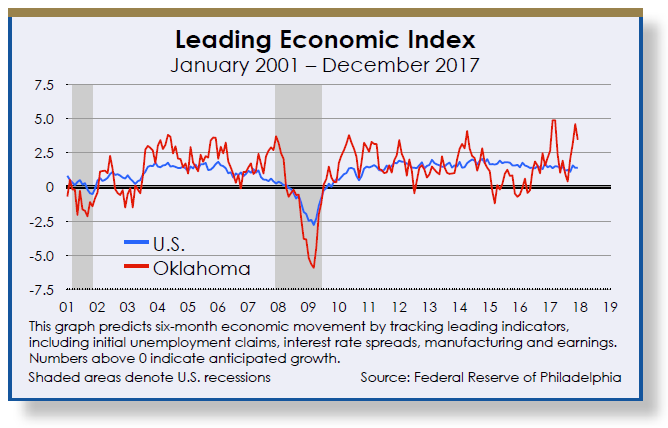 Source: Office of the State Treasurer. Oklahoma Economic Report, February 2018. https://www.ok.gov/treasurer/documents/Feb-18_OER.pdf
Source: Federal Reserve Bank of Kansas City Manufacturing Survey; https://www.kansascityfed.org/~/media/files/publicat/research/indicatorsdata/mfg/2018/pr_2018-02-19-table2-2018-02-19_17-35-01.xls?la=en, accessed on March 16, 2018 @ 9:53 pm
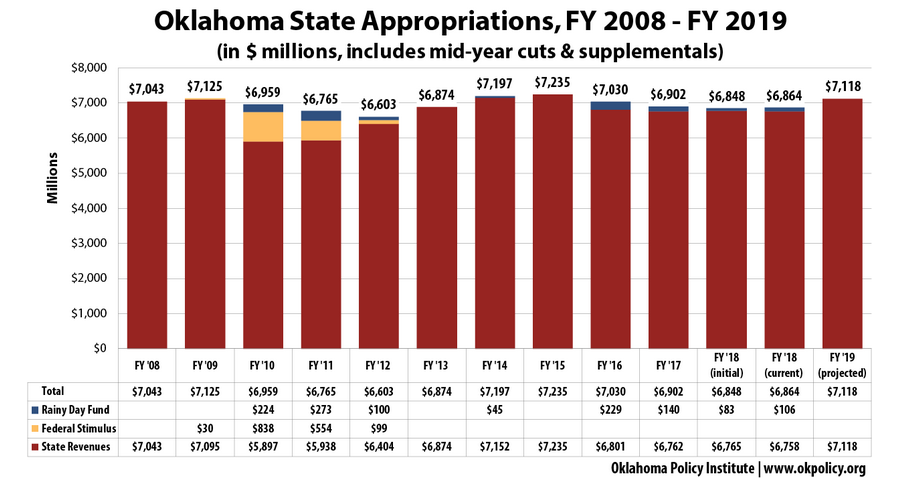 State Conclusions
State economy is growing
Growth in employment across sectors
Coincides with growth in oil and gas production
Labor force is growing leading to higher unemployment rates in some parts of the state
General economic conditions, and manufacturing specifically, both point to additional growth in next 6-12 months
Some uncertainty exists due to federal trade policy implications
Thanks for your participation!
Please follow the link below to complete the evaluation of this program:

 https://okstatecasnr.az1.qualtrics.com/jfe/form/SV_3L5rMKjeo0Un8UJ
Tenth District Energy Survey
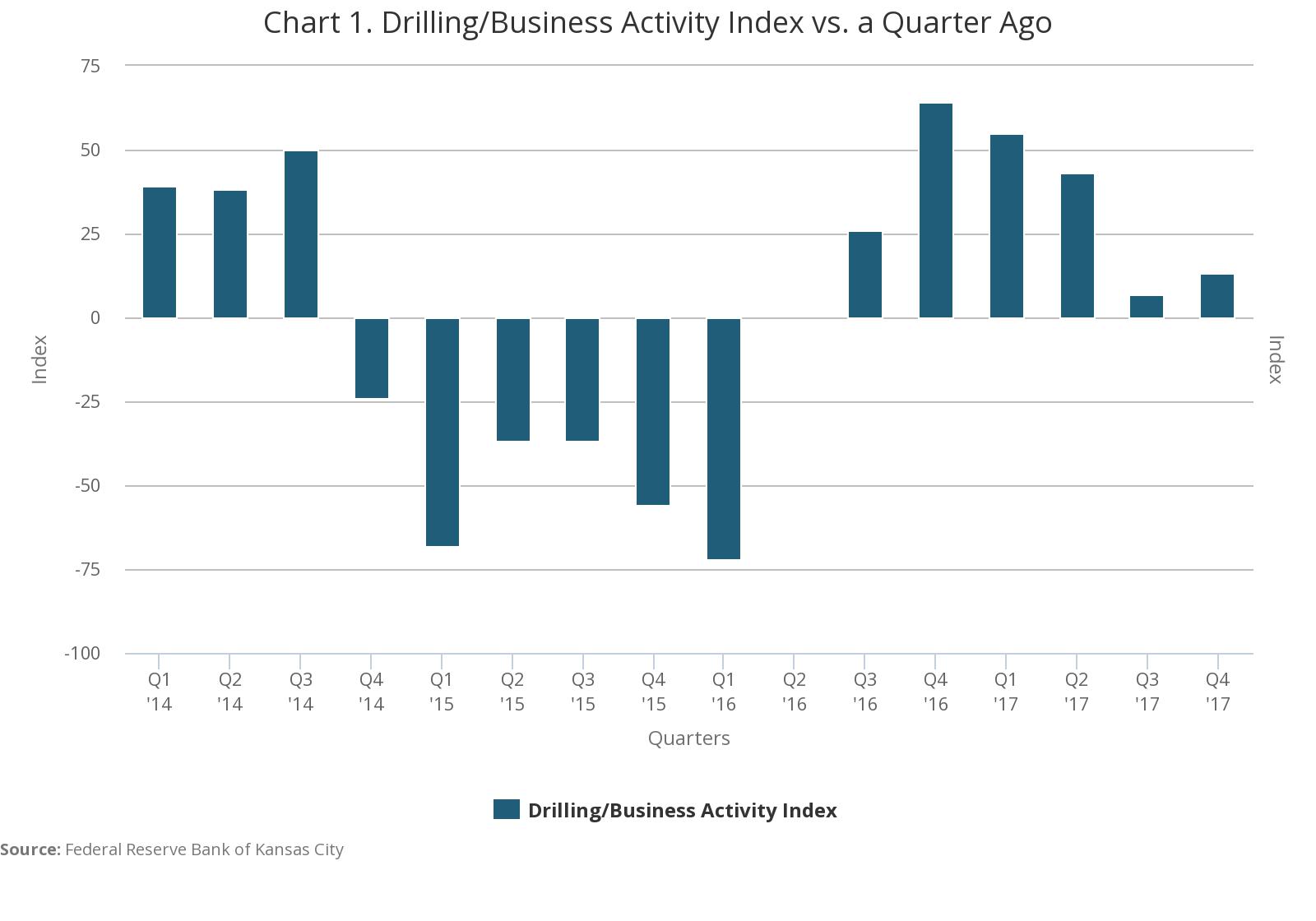 Source: Tenth District Energy Survey; https://www.kansascityfed.org/research/indicatorsdata/energy/articles/2017/fourth-quarter-energy-survey accessed on March 16, 2018 @ 10:02 pm
Tenth District Energy Survey
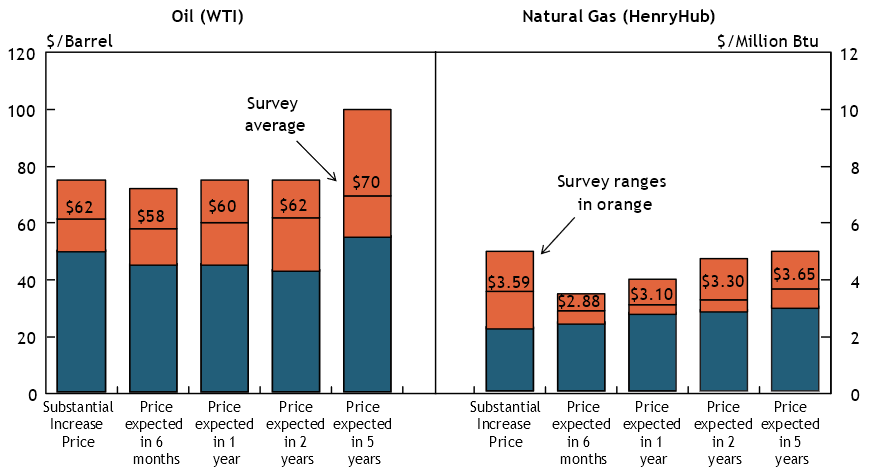 Source: Tenth District Energy Survey; https://www.kansascityfed.org/research/indicatorsdata/energy/articles/2017/fourth-quarter-energy-survey accessed on March 16, 2018 @ 10:02 pm
Tenth District Energy Survey
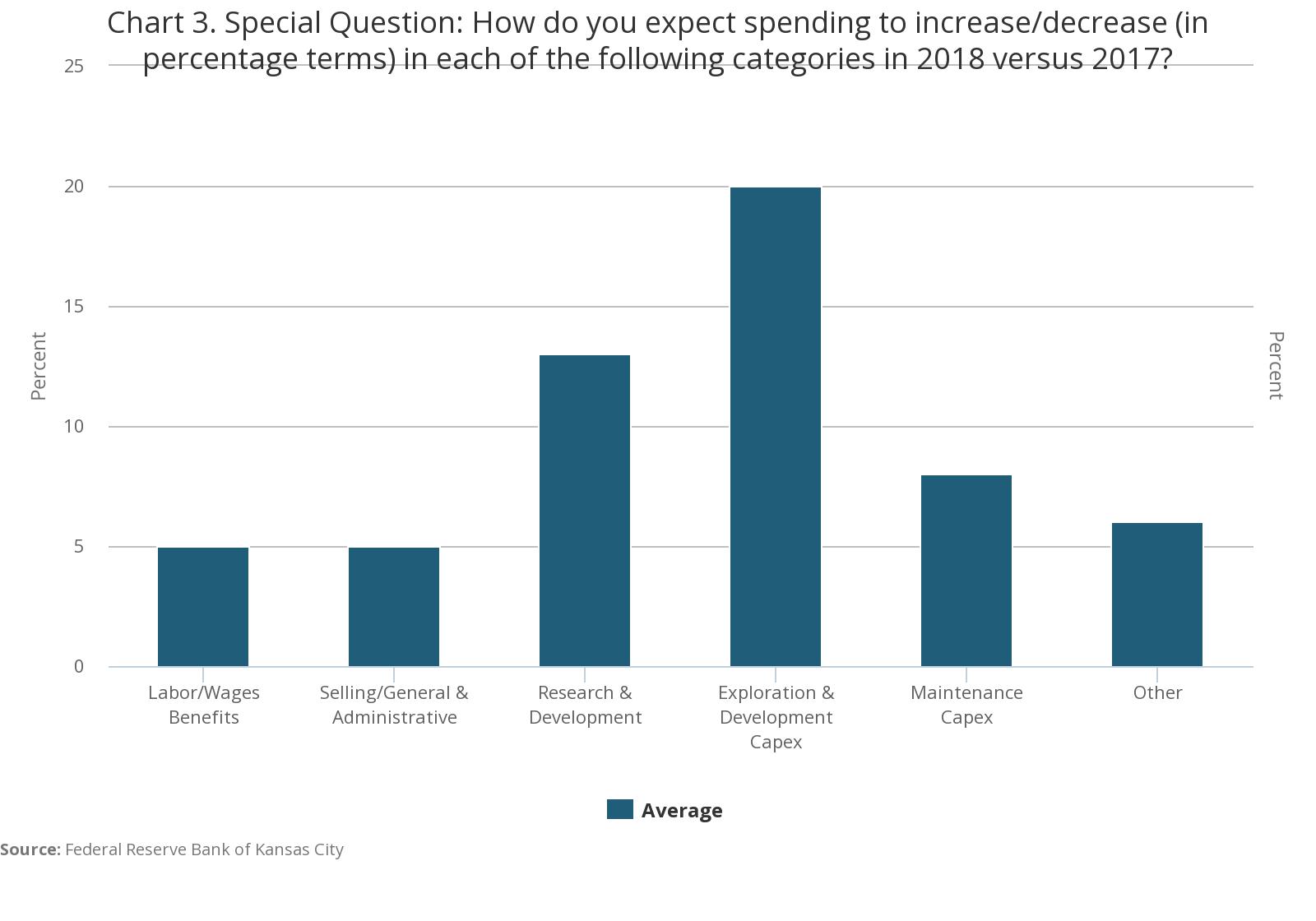 Source: Tenth District Energy Survey; https://www.kansascityfed.org/research/indicatorsdata/energy/articles/2017/fourth-quarter-energy-survey accessed on March 16, 2018 @ 10:02 pm